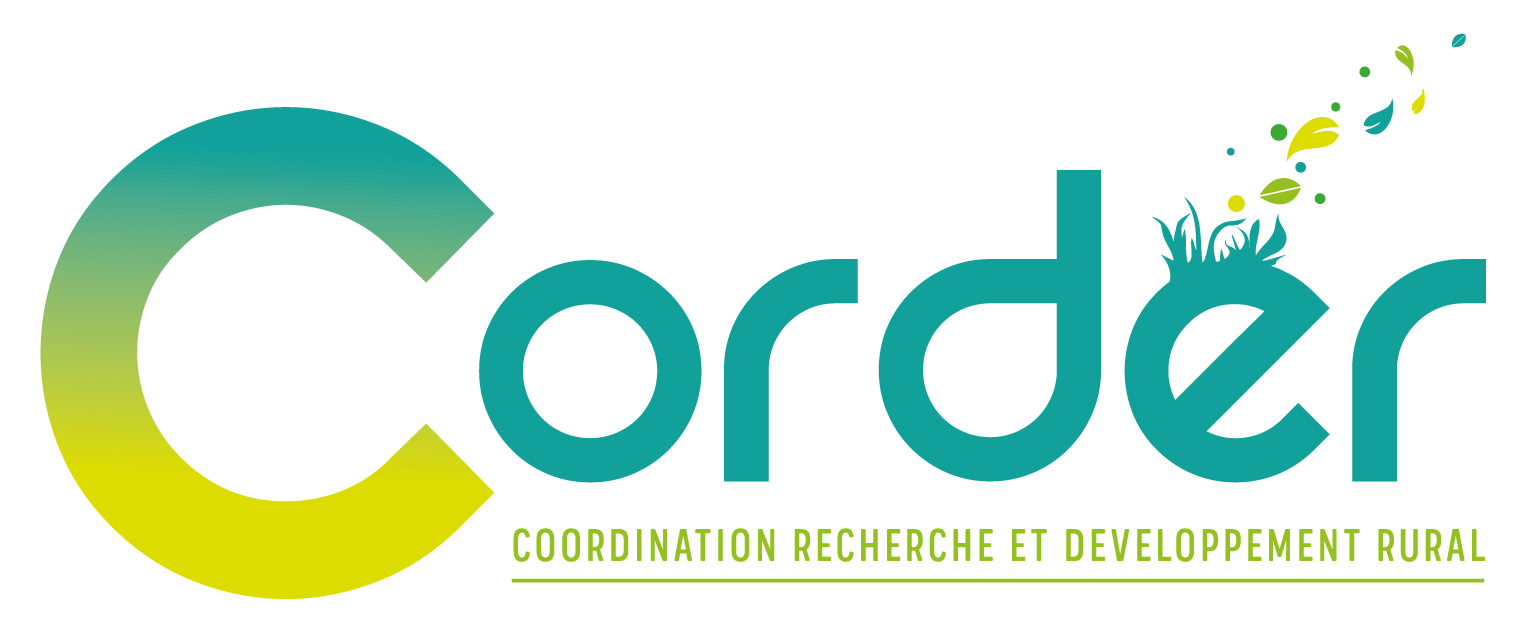 Obtention de la PHYTOLICENCE :Votre guide complet
1
Dernière mise à jour le 22 mai 2024
≤ 6 ans
≥ 6 ans
Formation initiale
Obtenir la PHYTOLICENCE
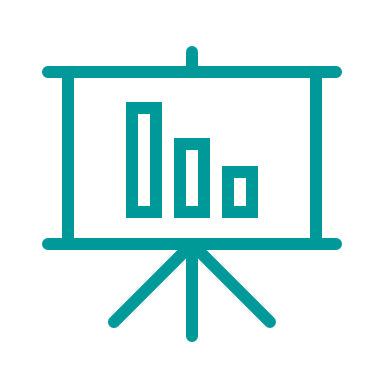 Oui
Non
Diplôme reconnu pour l’obtention de la phytolicence
NP : 16h
P1 : 16h
P2 : 60h
P3 : 120h
Évaluation
Inscriptions sur www.corder.be/évaluations
Obligatoire
Inscriptions sur www.corder.be/évaluations
Évaluation
NP : 2 modules 
P1 : 3 modules 
P2 : 4 modules 
P3 : 6 modules
Formations continues
Attestation par courrier recommandé dans les 30 j
Échec
Réussite
Agenda sur www.corder.be/formations
  1 module de formation : min 2h
Échec
Réussite
Demande de la phytolicence
: Faire la demande sur le site www.phytolicence.be dans les 6 ans
Traitement de la demande : 10 jours
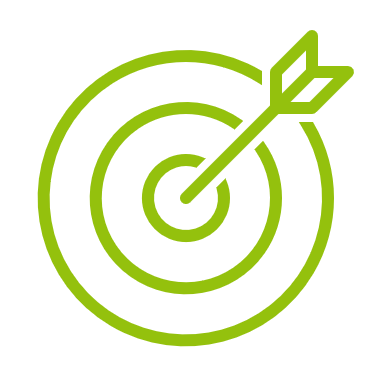 Obtention de la phytolicence
Obtention d’un numéro de PL, Durée de validité : 6 ans
Gestion et modifications sur votre compte en ligne www.phytolicence.be
NP : 2 modules 
P1 : 3 modules 
P2 : 4 modules 
P3 : 6 modules
Formations continues
Agenda sur www.corder.be/formations
  1 module de formation : min 2h
Renouvellement automatique
Dans le cas contraire, la PL sera expirée sous réserve :
de suivre le nombre de formations requis 
et d’introduire une nouvelle demande de PL.
2
Dernière mise à jour le 22 mai 2024
≤ 6 ans
≥ 6 ans
Formation initiale
Obtenir la PHYTOLICENCE P1
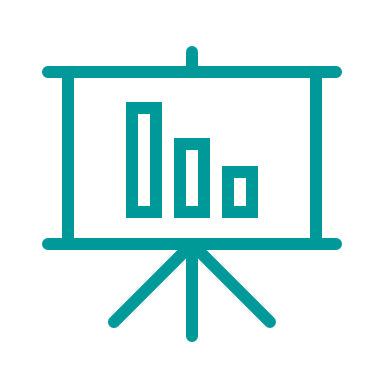 Diplôme reconnu pour l’obtention de la phytolicence
Oui
Non
Évaluation
P1 : 16h
Inscriptions sur www.corder.be/évaluations
Obligatoire
Inscriptions sur www.corder.be/évaluations
Évaluation
Formations continues
P1 : 3 modules
Attestation par courrier recommandé dans les 30 j
Échec
Réussite
Agenda sur www.corder.be/formations
  1 module de formation : min 2h
Échec
Réussite
Demande de la phytolicence
: Faire la demande sur le site www.phytolicence.be dans les 6 ans
Traitement de la demande : 10 jours
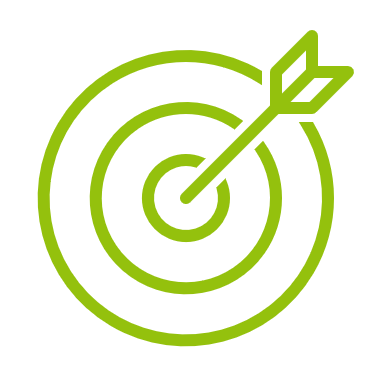 Obtention de la phytolicence
Obtention d’un numéro de PL, Durée de validité : 6 ans
Gestion et modifications sur votre compte en ligne www.phytolicence.be
Formations continues
Agenda sur www.corder.be/formations
  1 module de formation : min 2h
P2 : 3 modules
Renouvellement automatique
Dans le cas contraire, la PL sera expirée sous réserve :
de suivre le nombre de formations requis 
et d’introduire une nouvelle demande de PL.
3
Dernière mise à jour le 22 mai 2024
≤ 6 ans
≥ 6 ans
Formation initiale
Obtenir la PHYTOLICENCE P2
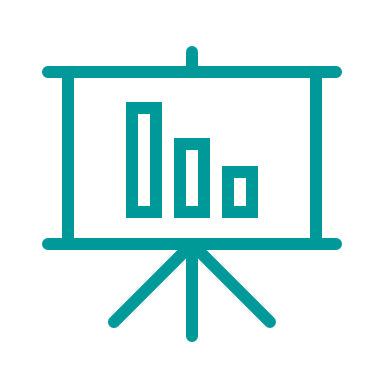 Diplôme reconnu pour l’obtention de la phytolicence
Oui
Non
Évaluation
P2 : 60h
Inscriptions sur www.corder.be/évaluations
Obligatoire
Inscriptions sur www.corder.be/évaluations
Évaluation
Formations continues
P2 : 4 modules
Attestation par courrier recommandé dans les 30 j
Échec
Réussite
Agenda sur www.corder.be/formations
  1 module de formation : min 2h
Échec
Réussite
Demande de la phytolicence
: Faire la demande sur le site www.phytolicence.be dans les 6 ans
Traitement de la demande : 10 jours
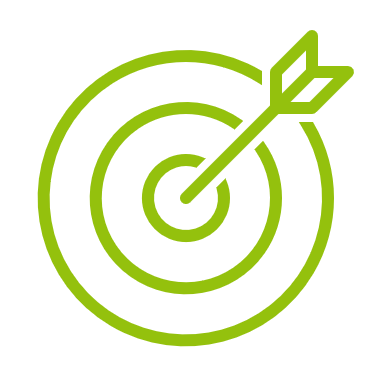 Obtention de la phytolicence
Obtention d’un numéro de PL, Durée de validité : 6 ans
Gestion et modifications sur votre compte en ligne www.phytolicence.be
Formations continues
Agenda sur www.corder.be/formations
  1 module de formation : min 2h
P2 : 4 modules
Renouvellement automatique
Dans le cas contraire, la PL sera expirée sous réserve :
de suivre le nombre de formations requis 
et d’introduire une nouvelle demande de PL.
4
Dernière mise à jour le 22 mai 2024
≤ 6 ans
≥ 6 ans
Formation initiale
Obtenir la PHYTOLICENCE P3
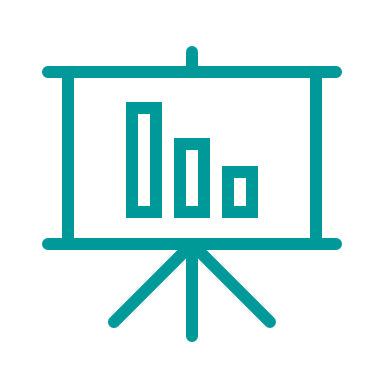 Diplôme reconnu pour l’obtention de la phytolicence
Oui
Non
Évaluation
P3 : 120h
Inscriptions sur www.corder.be/évaluations
Obligatoire
Inscriptions sur www.corder.be/évaluations
Évaluation
Formations continues
P3 : 6 modules
Attestation par courrier recommandé dans les 30 j
Échec
Réussite
Agenda sur www.corder.be/formations
  1 module de formation : min 2h
Échec
Réussite
Demande de la phytolicence
: Faire la demande sur le site www.phytolicence.be dans les 6 ans
Traitement de la demande : 10 jours
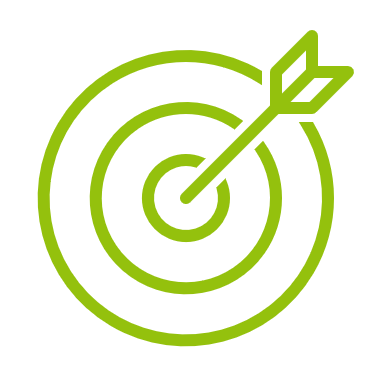 Obtention de la phytolicence
Obtention d’un numéro de PL, Durée de validité : 6 ans
Gestion et modifications sur votre compte en ligne www.phytolicence.be
Formations continues
Agenda sur www.corder.be/formations
  1 module de formation : min 2h
P3 : 6 modules
Renouvellement automatique
Dans le cas contraire, la PL sera expirée sous réserve :
de suivre le nombre de formations requis 
et d’introduire une nouvelle demande de PL.
5
Dernière mise à jour le 22 mai 2024
≤ 6 ans
≥ 6 ans
Formation initiale
Obtenir la PHYTOLICENCE NP
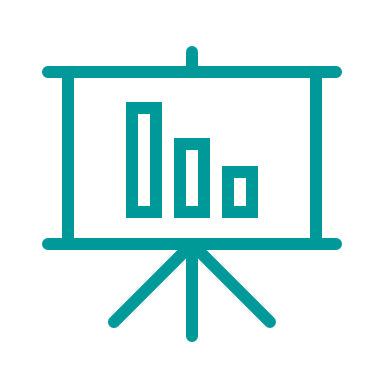 Diplôme reconnu pour l’obtention de la phytolicence
Oui
Non
Évaluation
NP : 16h
Inscriptions sur www.corder.be/évaluations
Obligatoire
Inscriptions sur www.corder.be/évaluations
Évaluation
Formations continues
NP : 2 modules
Attestation par courrier recommandé dans les 30 j
Échec
Réussite
Agenda sur www.corder.be/formations
  1 module de formation : min 2h
Échec
Réussite
Demande de la phytolicence
: Faire la demande sur le site www.phytolicence.be dans les 6 ans
Traitement de la demande : 10 jours
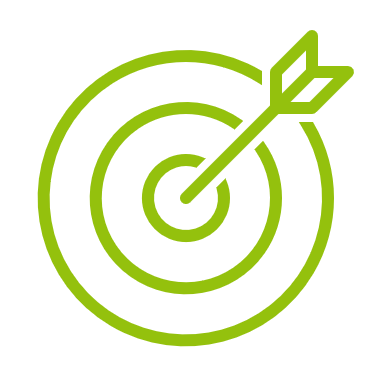 Obtention de la phytolicence
Obtention d’un numéro de PL, Durée de validité : 6 ans
Gestion et modifications sur votre compte en ligne www.phytolicence.be
Formations continues
Agenda sur www.corder.be/formations
  1 module de formation : min 2h
NP : 2 modules
Renouvellement automatique
Dans le cas contraire, la PL sera expirée sous réserve :
de suivre le nombre de formations requis 
et d’introduire une nouvelle demande de PL.
6
Dernière mise à jour le 22 mai 2024
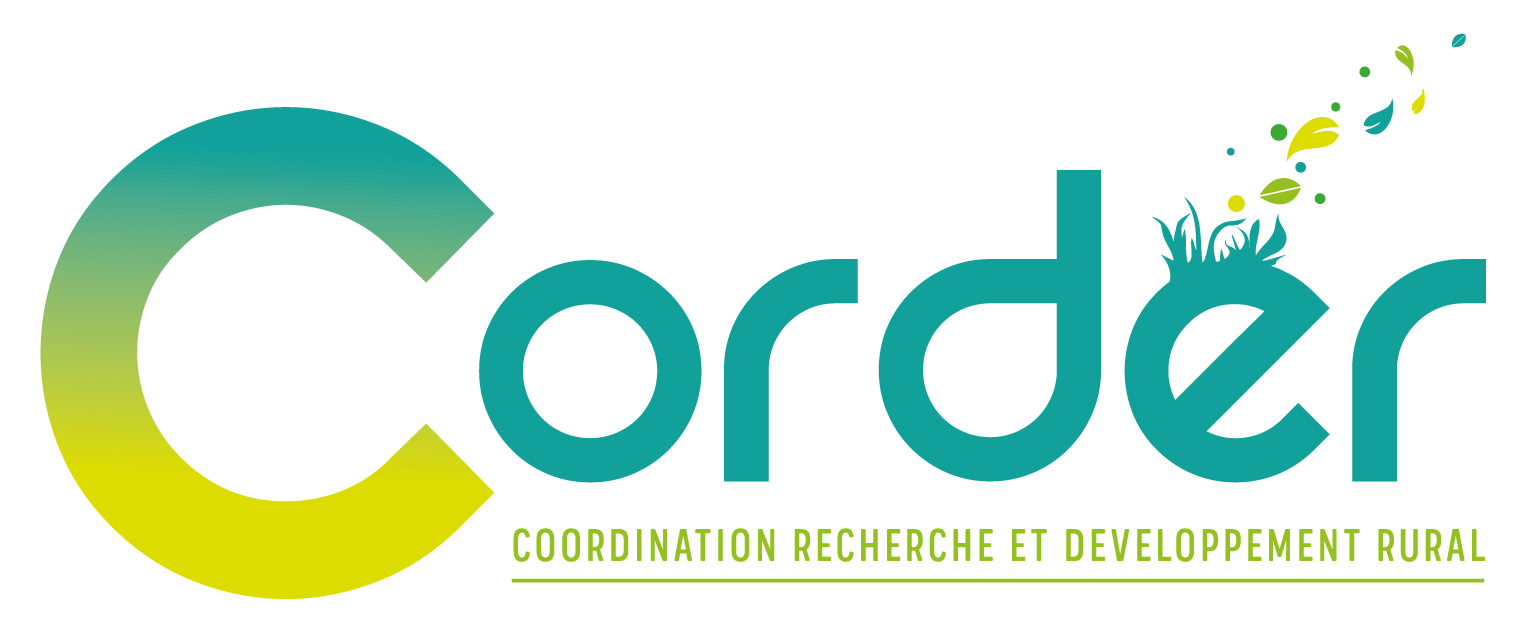 Obtention de la PHYTOLICENCE :Votre guide complet après une Formation Initiale
7
Dernière mise à jour le 22 mai 2024
Formation initiale P1 (16h)
La PHYTOLICENCE P1
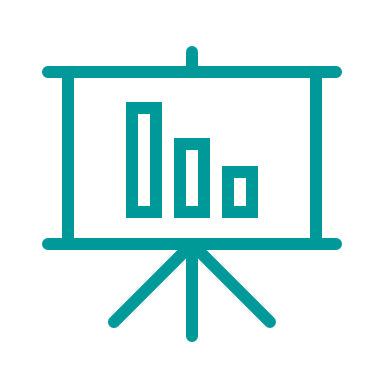 Définition
P1 : assistant usage professionnel 
Permet d’appliquer des produits phytopharmaceutiques à usage professionnel sous l’autorité d’un détenteur d’une phytolicence (PL) P2 ou P3
Évaluation
Inscription sur www.corder.be/évaluations
Échec
Réussite
Attestation par courrier recommandé dans les 30 j
Demande de la phytolicence PL
Faire la demande sur le site www.phytolicence.be dans les 6 ans
Traitement de la demande : 10 j
Obtention d’un numéro de PL
Durée de validité : 6 ans
Gestion et modifications sur votre compte en ligne www.phytolicence.be
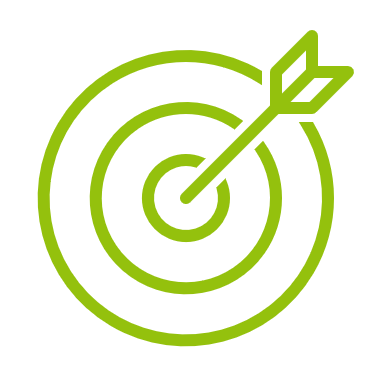 Obtention de la phytolicence
Agenda des formations sur www.corder.be/formations
  1 module de formation continue : min 2h
3 modules de formations continues
Dans le cas contraire, la PL sera expirée sous réserve : de suivre le nombre de formations requis et d’introduire une nouvelle demande de PL.
Renouvellement automatique
Phytolicence I asbl CORDER
8
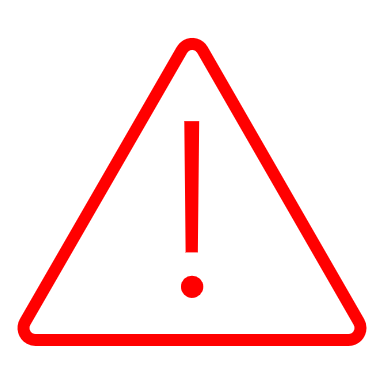 Un nouveau numéro de phytolicence vous sera alors accordé
Dernière mise à jour le 22 mai 2024
Formation initiale P2 (60h)
La PHYTOLICENCE P2
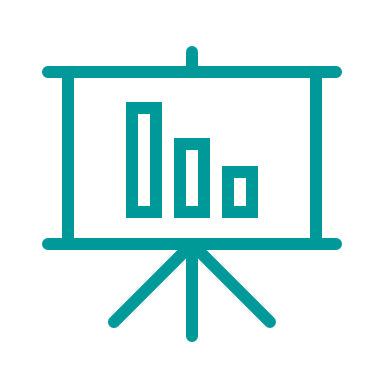 Définition
P2 : assistant usage professionnel 
Autorise l’achat et l’utilisation de produits phytopharmaceutiques à usage professionnel
Évaluation
Inscription sur www.corder.be/évaluations
Échec
Réussite
Attestation par courrier recommandé dans les 30 j
Demande de la phytolicence PL
Faire la demande sur le site www.phytolicence.be dans les 6 ans
Traitement de la demande : 10 j
Obtention d’un numéro de PL
Durée de validité : 6 ans
Gestion et modifications sur votre compte en ligne www.phytolicence.be
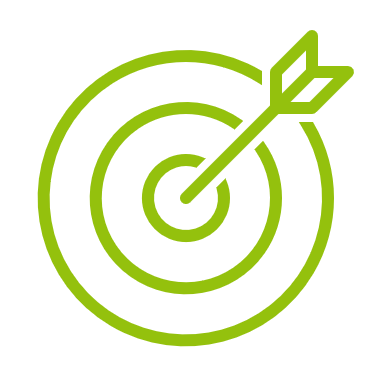 Obtention de la phytolicence
Agenda des formations sur www.corder.be/formations
  1 module de formation continue : min 2h
4 modules de formations continues
Dans le cas contraire, la PL sera expirée sous réserve : de suivre le nombre de formations requis et d’introduire une nouvelle demande de PL.
Renouvellement automatique
Phytolicence I asbl CORDER
9
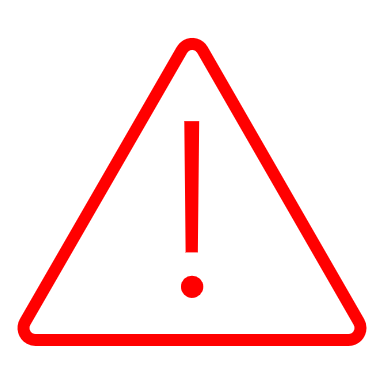 Un nouveau numéro de phytolicence vous sera alors accordé
Dernière mise à jour le 22 mai 2024
Formation initiale P3 (120h)
La PHYTOLICENCE P3
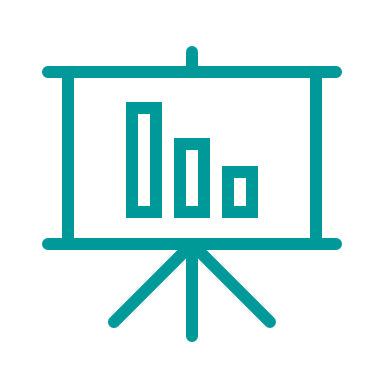 Définition
P3 : Distributeur/conseil de produits à usage professionnel
Autorise la vente, le conseil, l’achat et l’utilisation des produits
 phytopharmaceutiques agréés pour l’usage professionnel
Évaluation
Inscription sur www.corder.be/évaluations
Échec
Réussite
Attestation par courrier recommandé dans les 30 j
Demande de la phytolicence PL
Faire la demande sur le site www.phytolicence.be dans les 6 ans
Paiement de la facture
Envoyée par le Service Produits phytopharmaceutiques et Engrais du SPF Santé publique
Obtention d’un numéro de phytolicence
Durée de validité : 6 ans
Gestion et modifications sur votre compte en ligne www.phytolicence.be
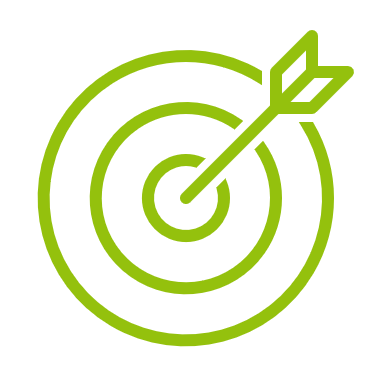 Obtention de la phytolicence
Agenda des formations sur www.corder.be/formations
  1 module de formation continue : min 2h
6 modules de formations continues
Dans le cas contraire, la PL sera expirée sous réserve : de suivre le nombre de formations requis et d’introduire une nouvelle demande de PL.
Renouvellement automatique
10
Phytolicence I asbl CORDER
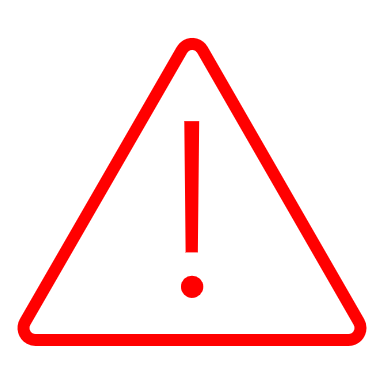 Un nouveau numéro de phytolicence vous sera alors accordé.
Dernière mise à jour le 22 mai 2024
Formation initiale NP (16h)
La PHYTOLICENCE NP
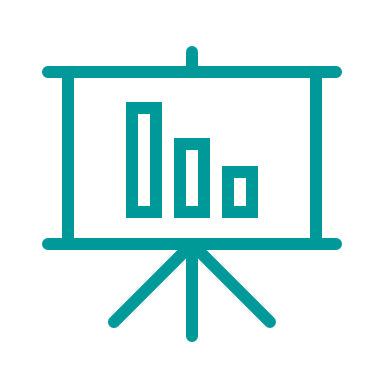 Définition
NP : Distributeur/conseil de produits à usage non professionnel
Autorise la vente, le conseil de produits phytopharmaceutiques
pour l’usage non professionnel
Évaluation
Inscription sur www.corder.be/évaluations
Échec
Réussite
Attestation par courrier recommandé dans les 30 j
Demande de la phytolicence PL
Faire la demande sur le site www.phytolicence.be dans les 6 ans
Paiement de la facture
Envoyée par le Service Produits phytopharmaceutiques et Engrais du SPF Santé publique
Obtention d’un numéro de phytolicence
Durée de validité : 6 ans
Gestion et modifications sur votre compte en ligne www.phytolicence.be
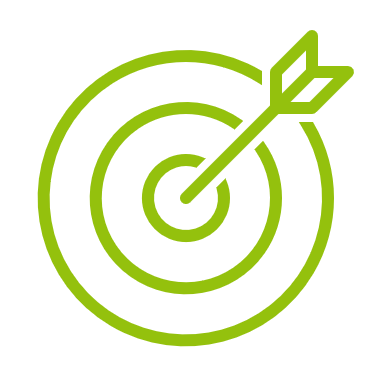 Obtention de la phytolicence
Agenda des formations sur www.corder.be/formations
  1 module de formation continue : min 2h
2 modules de formations continues
Dans le cas contraire, la PL sera expirée sous réserve : de suivre le nombre de formations requis et d’introduire une nouvelle demande de PL.
Renouvellement automatique
11
Phytolicence I asbl CORDER
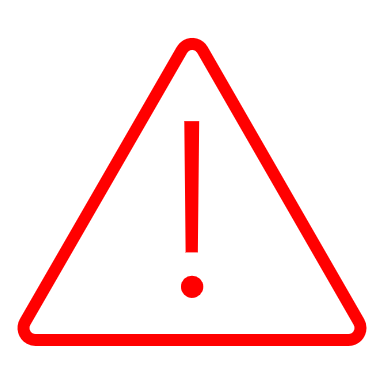 Un nouveau numéro de phytolicence vous sera alors accordé.
Dernière mise à jour le 22 mai 2024